FOOTBALL FRENZY SWEEPSTAKES
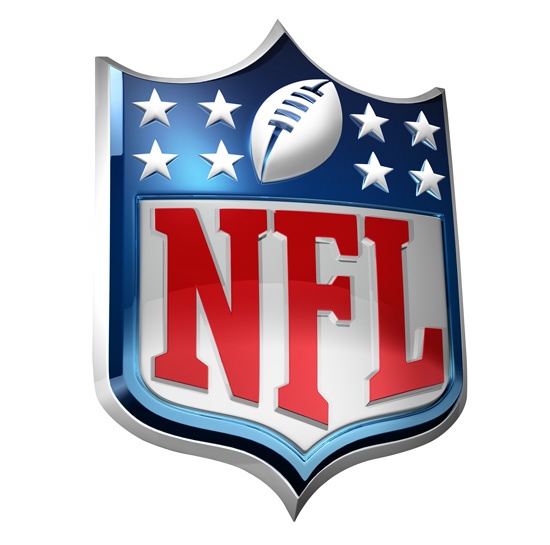 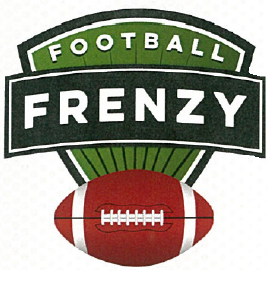 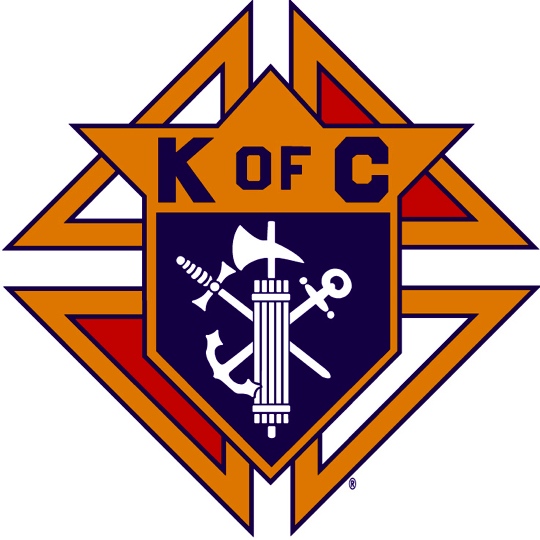 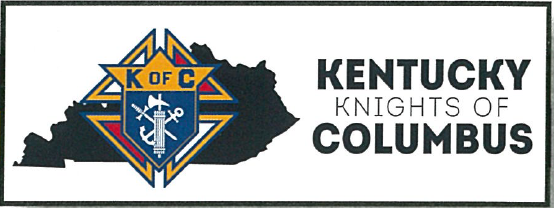 2020
KENTUCKYKNIGHTS OF COLUMBUS
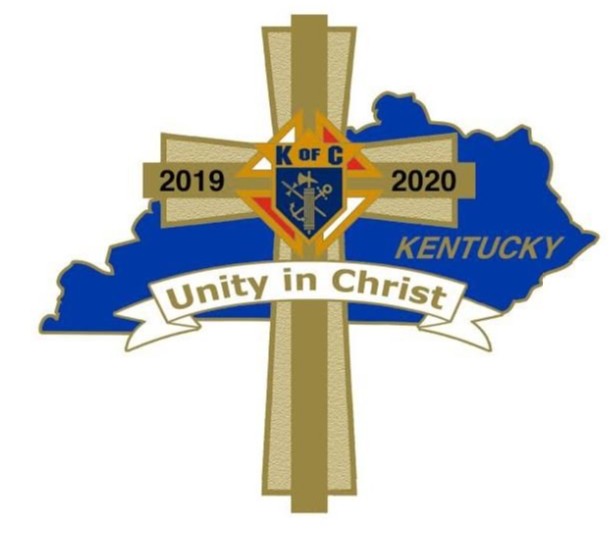 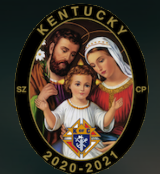 2020 STATE PINS

$2 EACH / 
3 FOR $5 /
2020 STATE PINS

Great Gift for Chaplain, Officers, Family, reward Members, etc.
Quick Stats from Last Year
102 Active Councils			
70 Councils Participated		-	68.6%
Down from 82 in 2019
 38 Councils sold no tickets		-	31.4%
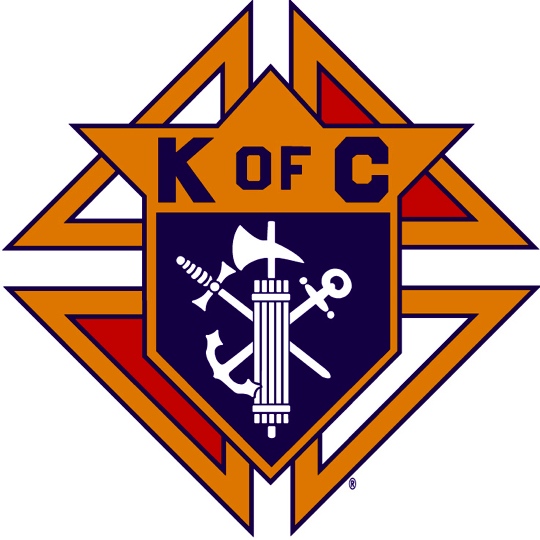 2019 Total Results
The Major Fundraiser For Kentucky State Charities!
Gross Proceeds	-	     $31,780 (-$11K under ’17)
    Prizes		-	     $ 7,000 
	 Green Bee (Printing)         $    560
    Net			-    $24,780  
    
Net x 25%/75% to Green Bee / State & Councils

Equal State/Councils  Split       $18,585/2          	 

Council Share/Ticket Sold        $3.41     $/Ticket Sold
The Fundraiser Basics
Tickets are $10.00 each & the customer is eligible for membership in the Green Bee Savings Club
This membership allows access to Restaurant.com for gift certificate offers such as: Get $25 certificates for $5.00
Save at over 18,000 restaurants Nationwide
Along with other offers
But you have to register.
Go to www.greenbeesavingsclub.com
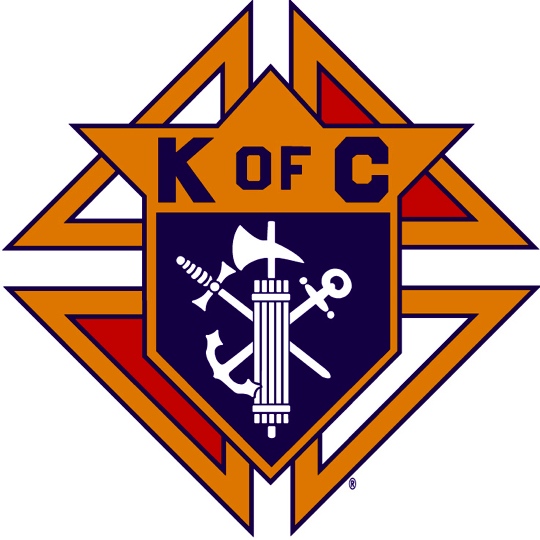 The Fundraiser Basics
The first 700 Tickets Generate $7,000 in Prize Money
Expenses are then subtracted.
Thereafter the proceeds from each ticket is equally divided between the state and the selling council
If each member in your council buys one ticket you have a very successful fund raiser.
Sell at least 25 tickets and get 25 State Deputy Award Points
A full accounting will be reported at the 2021 State Convention.
Checks will be mailed to Councils after all bills are paid. *note: Checks paid out are rounded to nearest $*
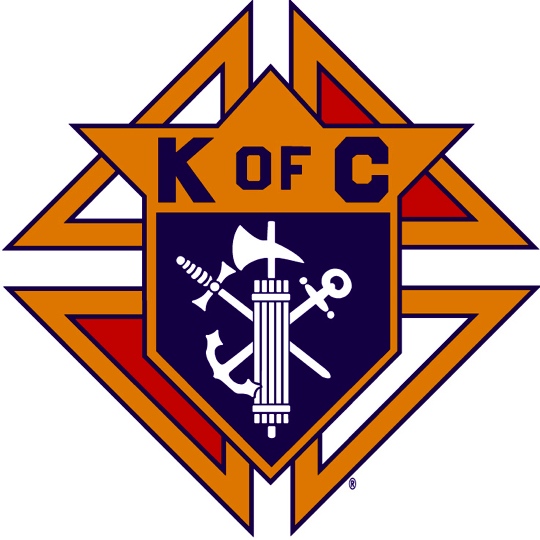 Council Packets
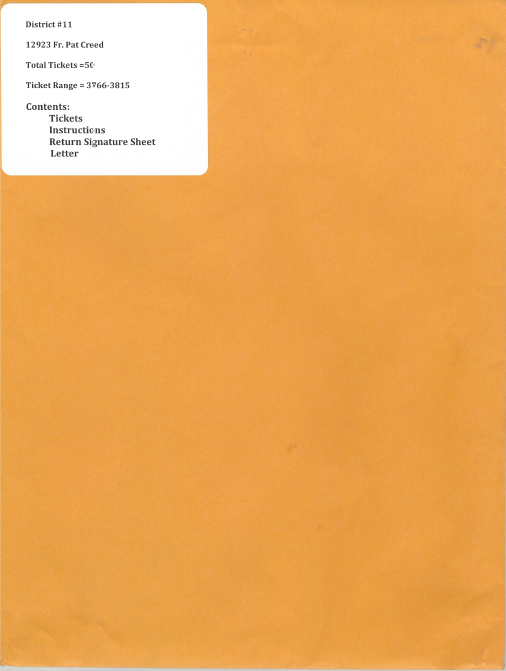 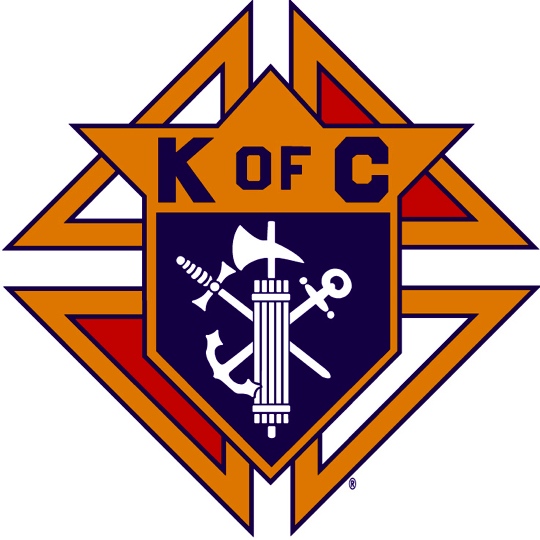 Return Envelope
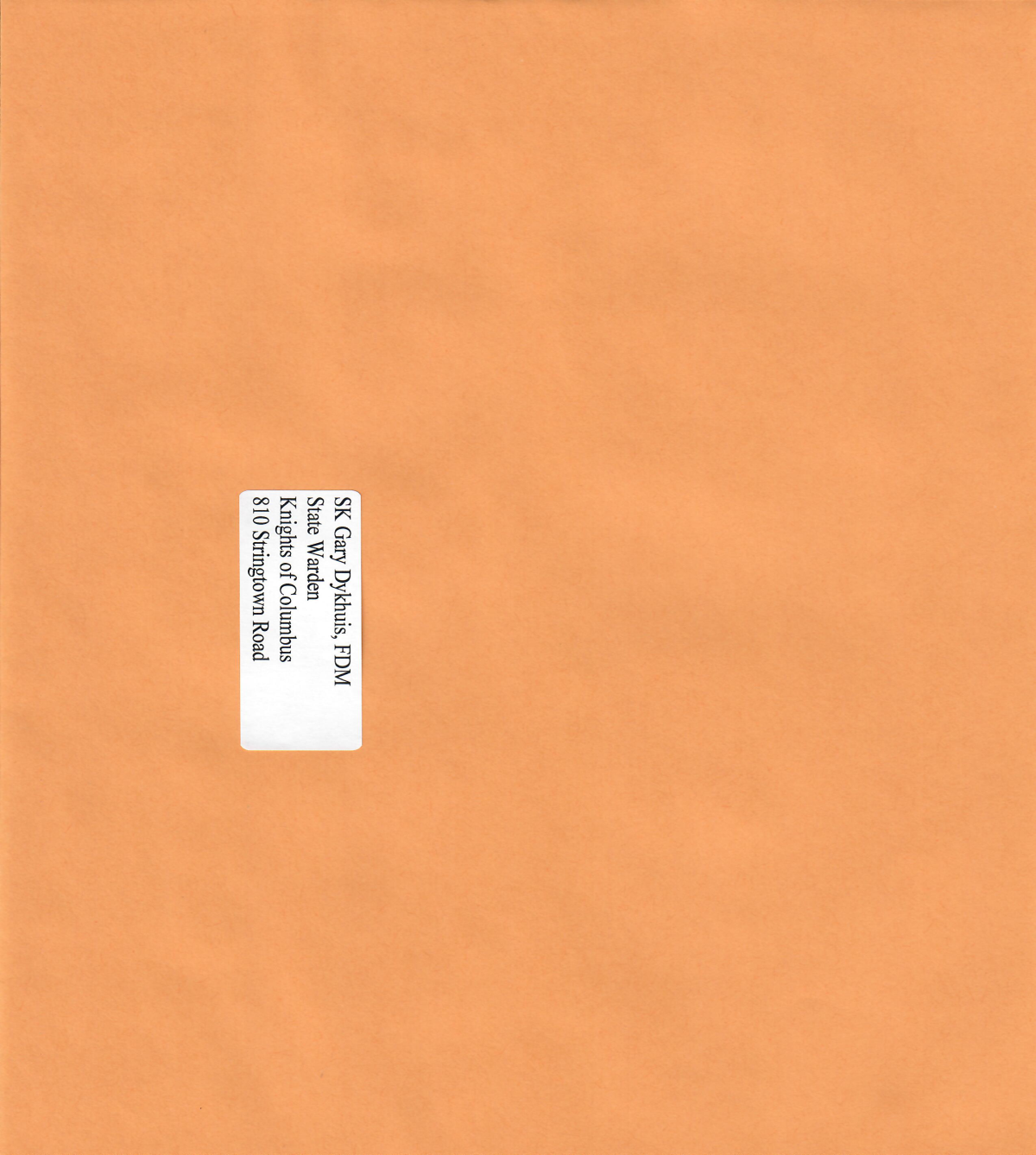 Council Packet Contents
Council Packet Contents
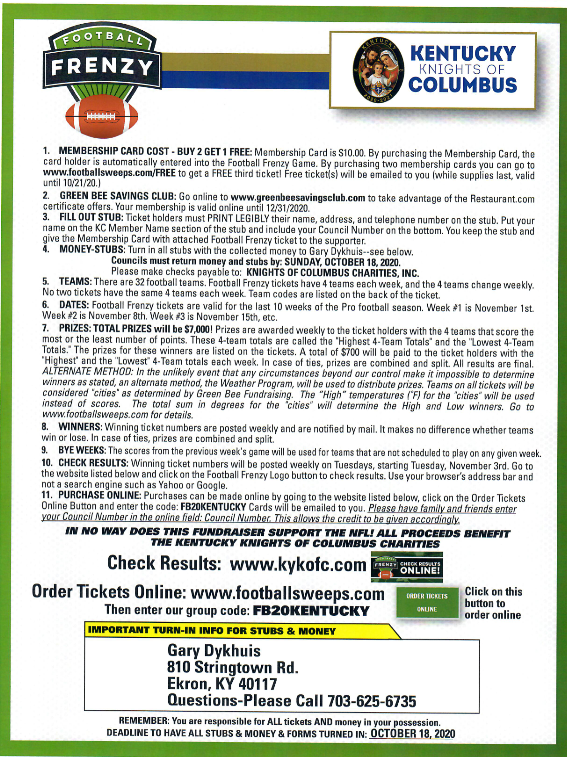 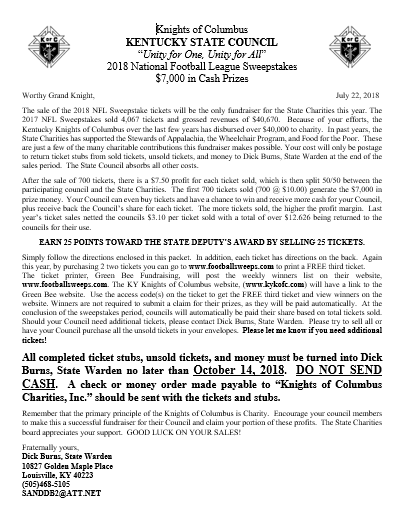 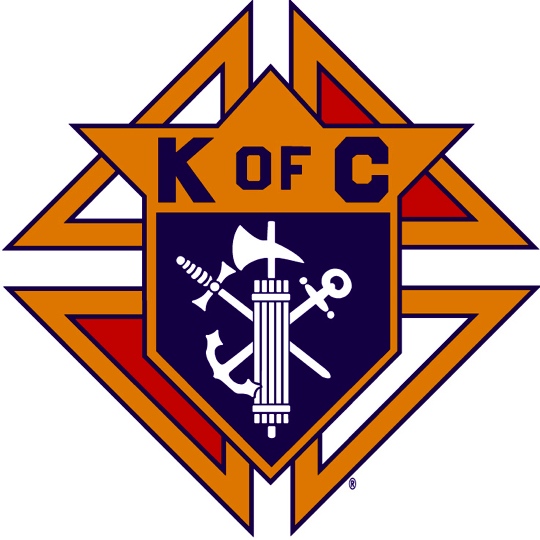 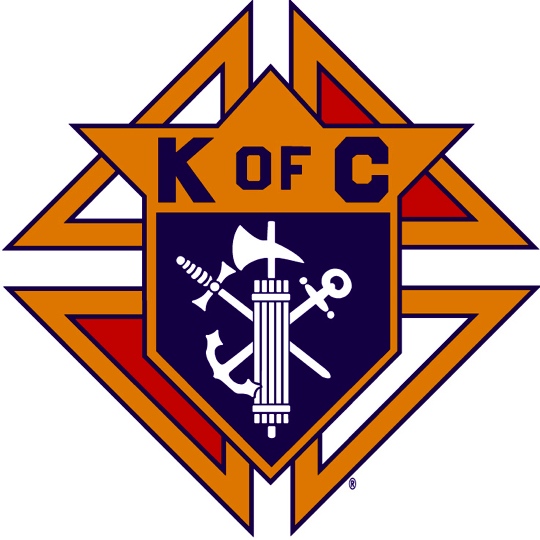 Council Packet Contents
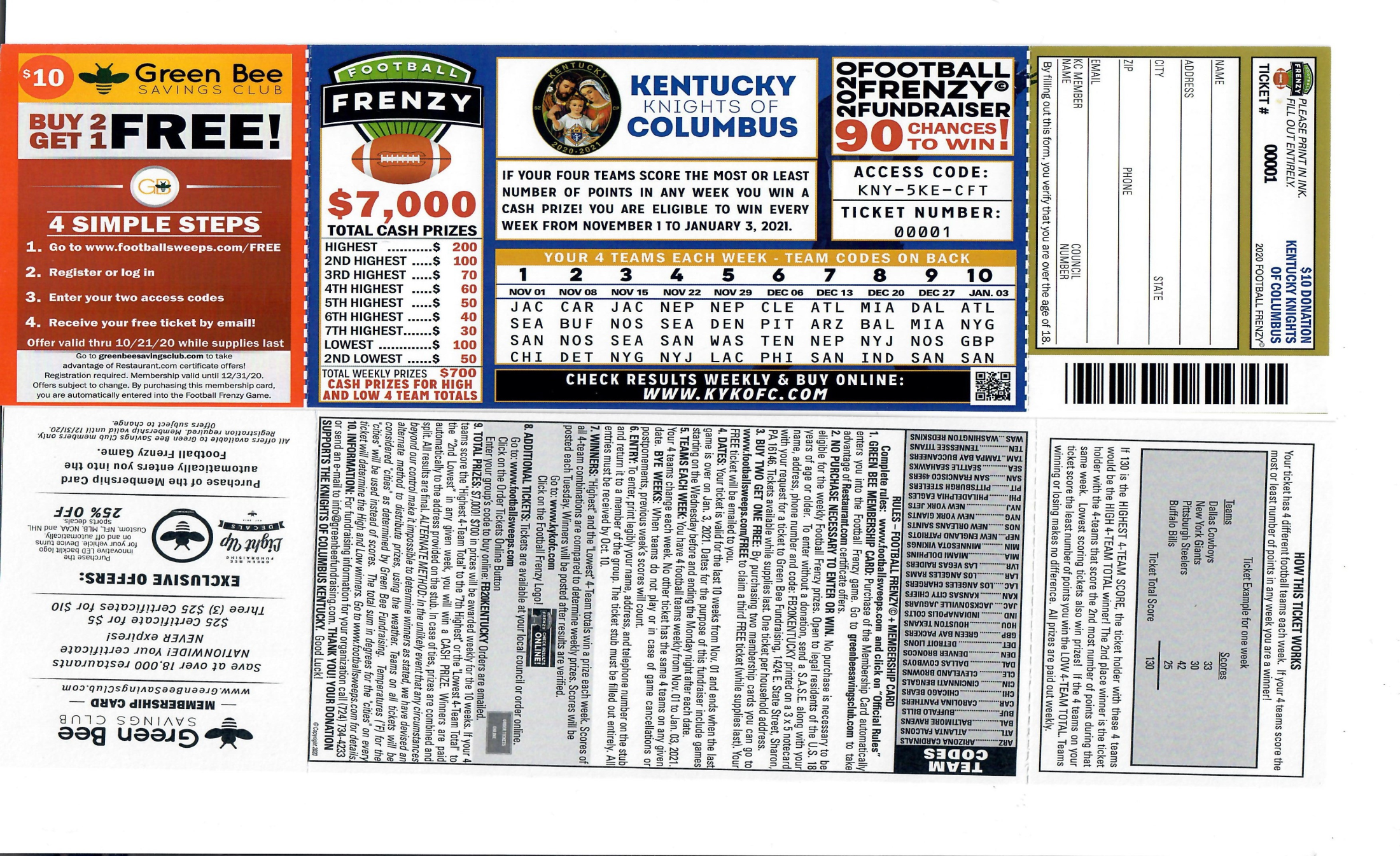 Council Packet Contents
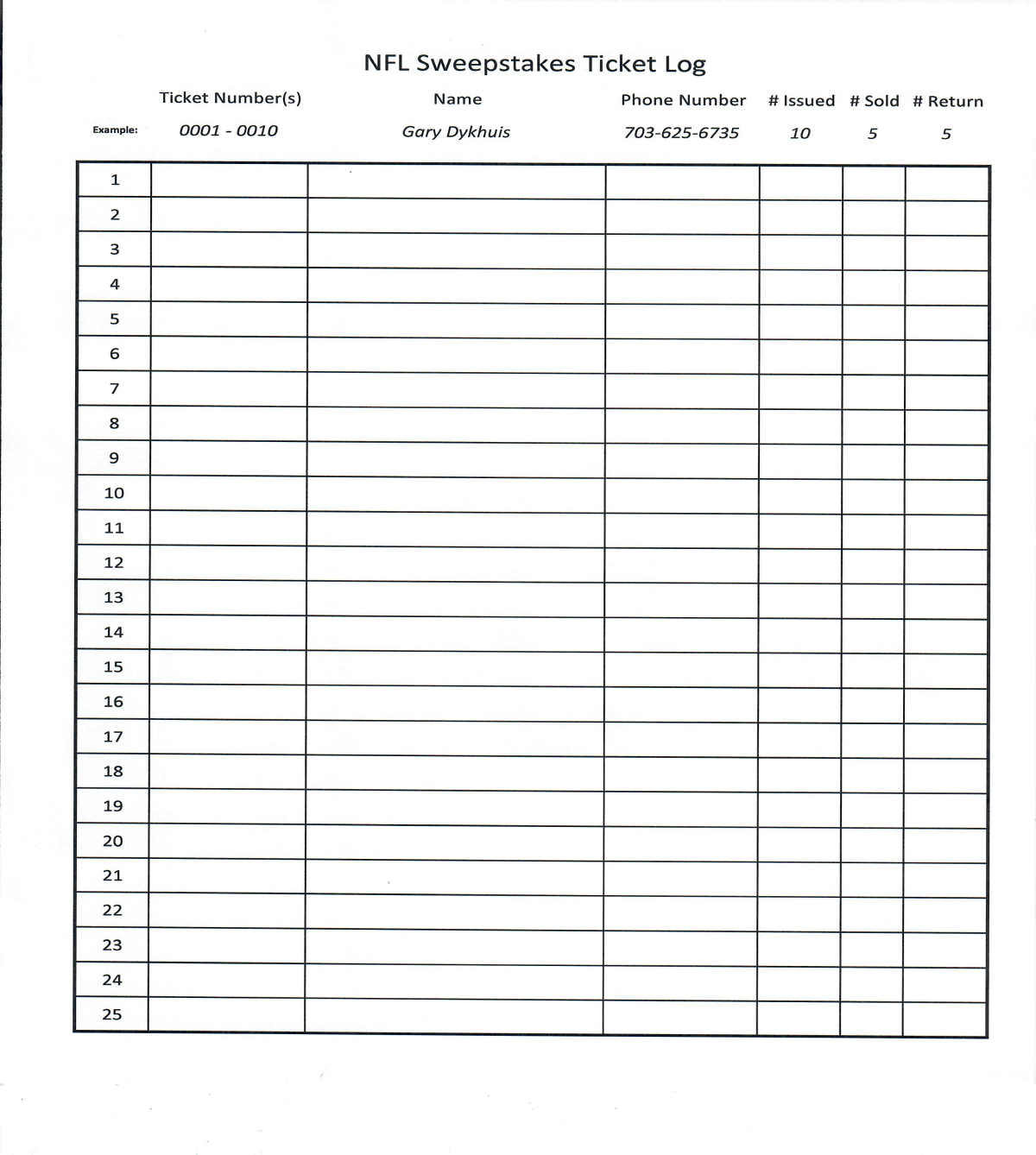 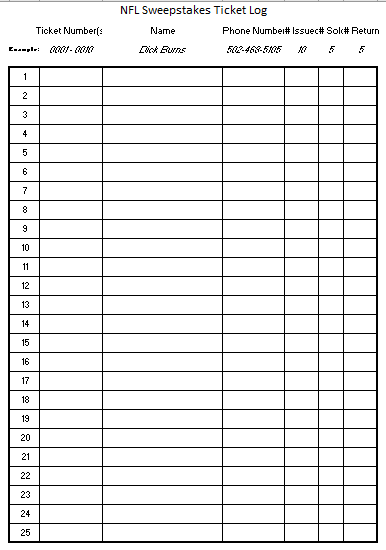 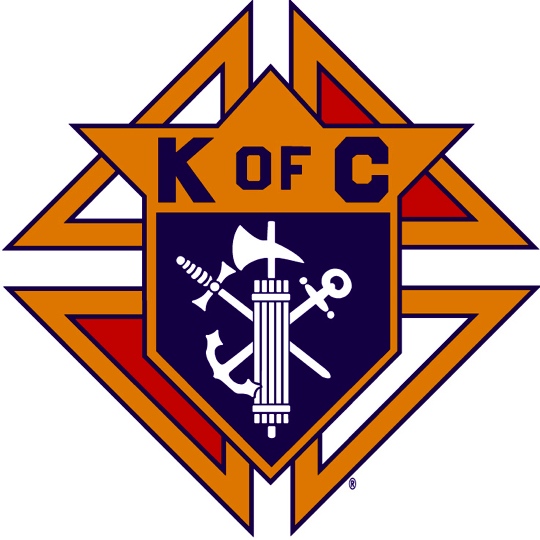 Bonus - Poster
Don’t forget to take a poster with you for promoting your council sweepstakes ticket sales- available at the sweepstakes distribution table
Directions
Fill Out Ticket Stub
Customer’s Name
Address
Telephone Number
You Keep Completed Stub & You Collect $10.00 per Ticket
Customer Keeps Ticket
Ticket valid for 10 Weeks of the NFL Season
Week 1 – November 1, 2020
Week 10 –  January 3, 2021
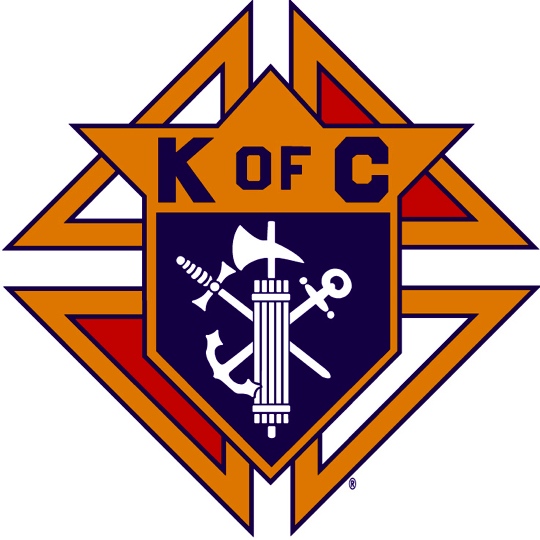 Directions for Buy 2 Get 1 Free
4 Simple Steps
Go to www.footballsweeps.com/FREE
Register or Log In
Enter your two access codes
Receive your free ticket by email

NOTE
This offer valid until 10/21/20
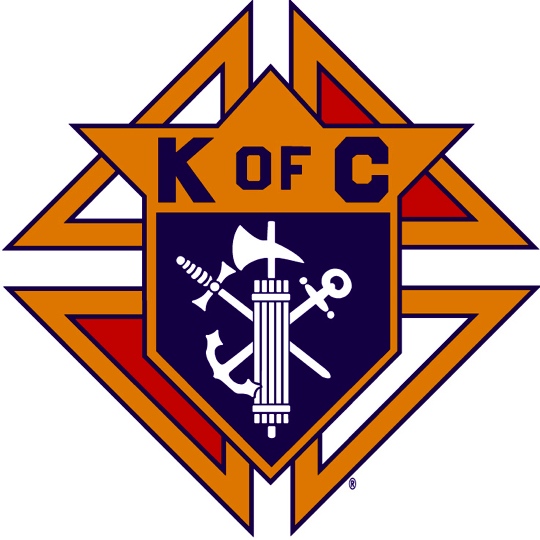 Directions
Turn in Everything:

Stubs  
Donations
Unsold Tickets.

 
 		To:	Gary Dykhuis
                  810 Stringtown Road
                  Ekron, KY  40117
		703-625-6735
Mail Returns Early
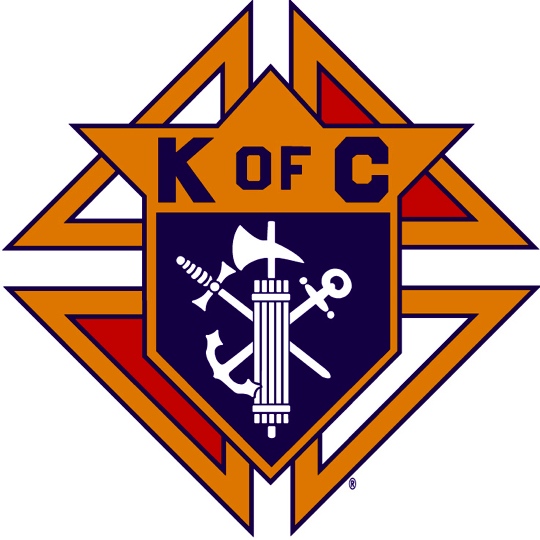 Directions
ALL Stubs and Donations must be 
in State Warden's Possession by
 October 18, 2020

WHY: So that the tickets can be Entered Into the System…So that the purchaser has a chance to win!
Mail Returns Early
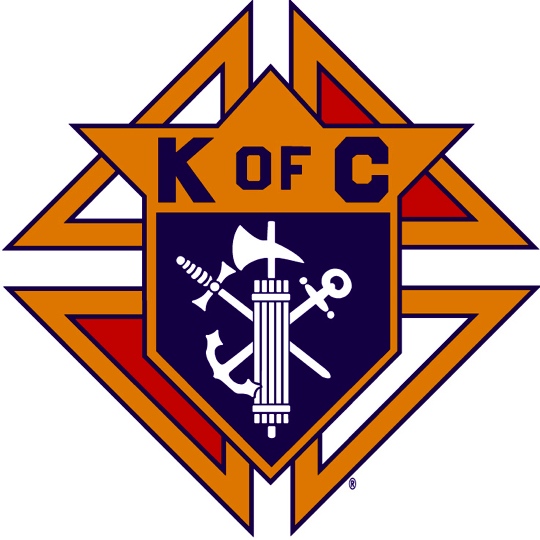 Directions
Please:  DO NOT SEND CASH 

MAKE CHECKS or MONEY ORDER PAYABLE TO:

“Knights of Columbus Charities, Inc.”
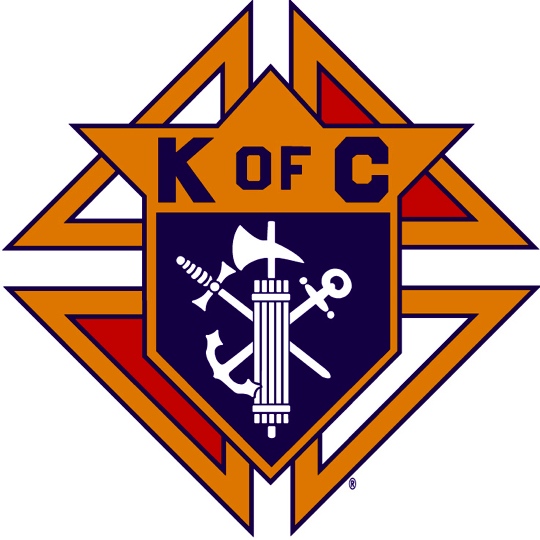 Directions
You can check results on-line at
www.kykofc.com    
Click on the Football Frenzy Logo
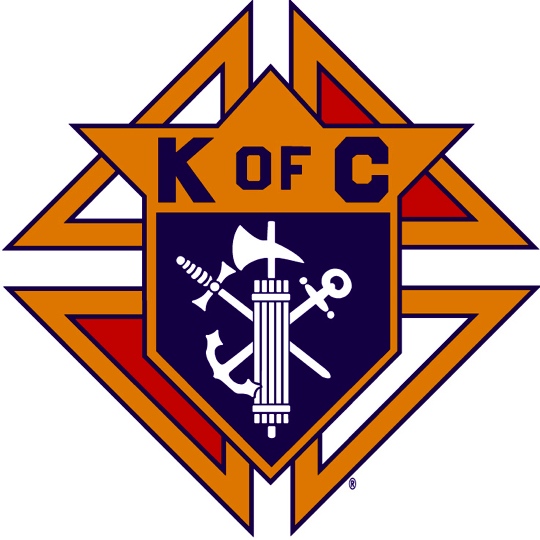 Directions
If Your Council Needs More Tickets Contact:
Gary Dykhuis
KY State Warden
703-625-6735
gdykhuis@bbtel.com
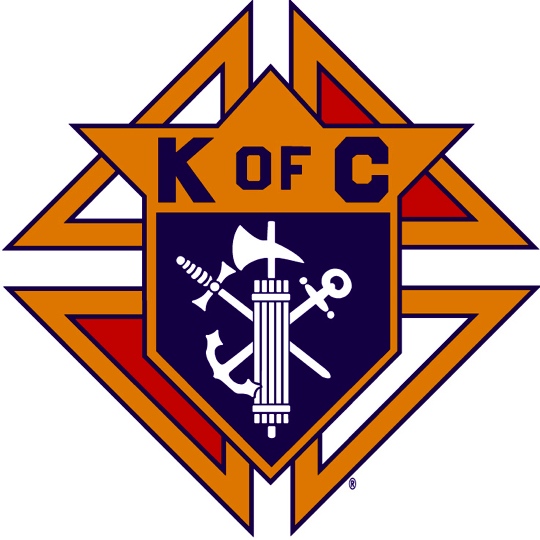 Main Points to Remember
Please encourage every council member to make this a successful fundraiser for their council. 
$3+/Ticket Sold last year WENT BACK TO THE PARTICIPATING COUNCILS
Earn 25 points towards State Deputy Award for selling at least 25 tickets.
Buy two get one free is available
Don’t forget to take a poster with you for promotional help
RETURN YOUR PACKAGES TO GARY DYKHUIS BY OCTPBER 13!!!!
The State Charities Board appreciates your support of this Kentucky State Charities Fundraiser.
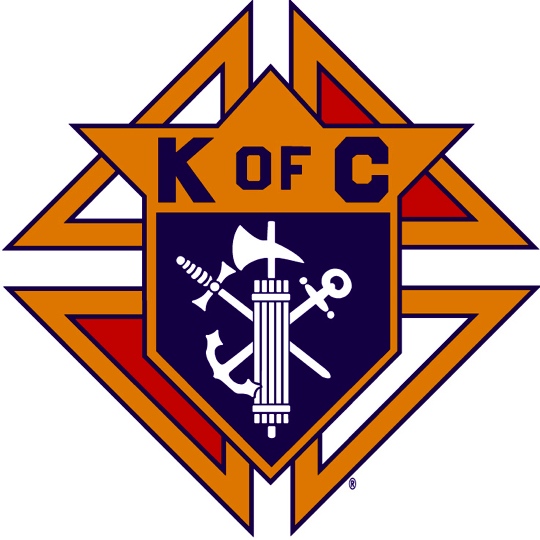